Types of Government
Who holds the power?
Autocracy
The power of one!
Autocracy
Political power held by one person 
auto= self 
cracy=power 
Two types of autocratic governments
dictatorship 
monarchy
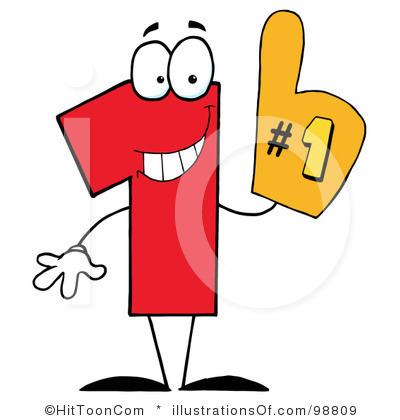 Dictatorship
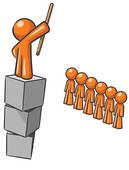 A dictatorship is a form of government where one leader has absolute control over citizens’ lives.
Ex.: Kim Jong Un of North Korea
Monarchy
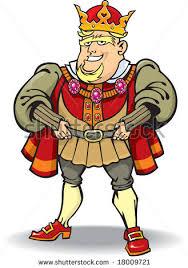 mono= one 
A monarchy is ruled by a king or queen. 
Rule is often hereditary where power is passed down. 
Ex: England and Saudi Arabia
Democracy
Power to the People!!
Democracies
Political power held by people of the country. 
Demos= people 
cracy= power
Two types of democracies
direct democracy
representative democracy 
Ex: United States, Iran, Turkey
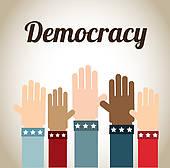 Representative Democracy
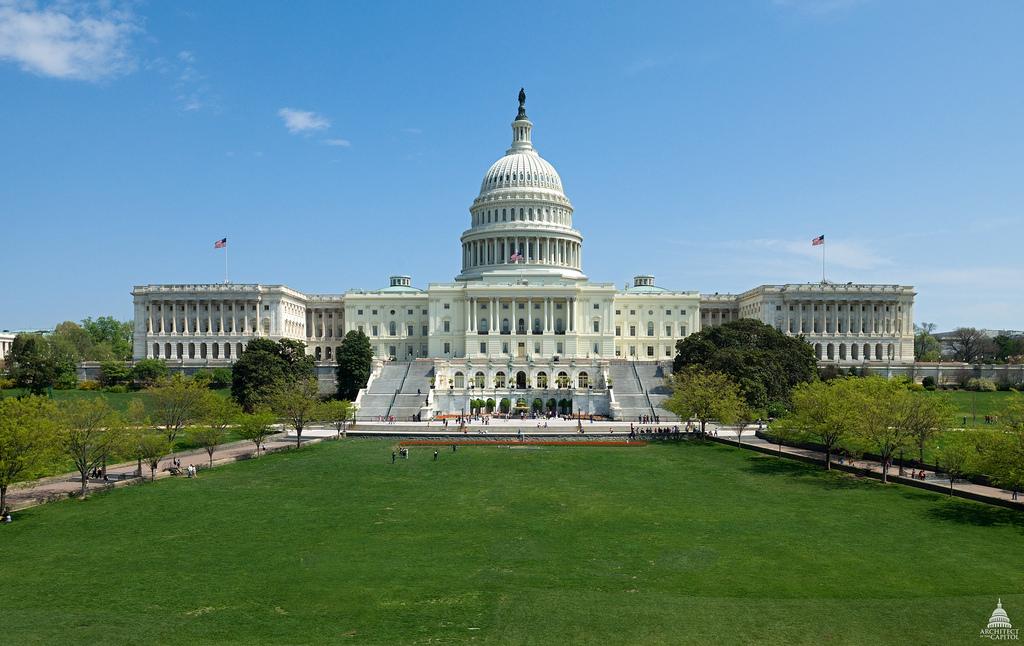 The citizens elect leaders to represent their rights and interests. 
Citizens hold all the power.
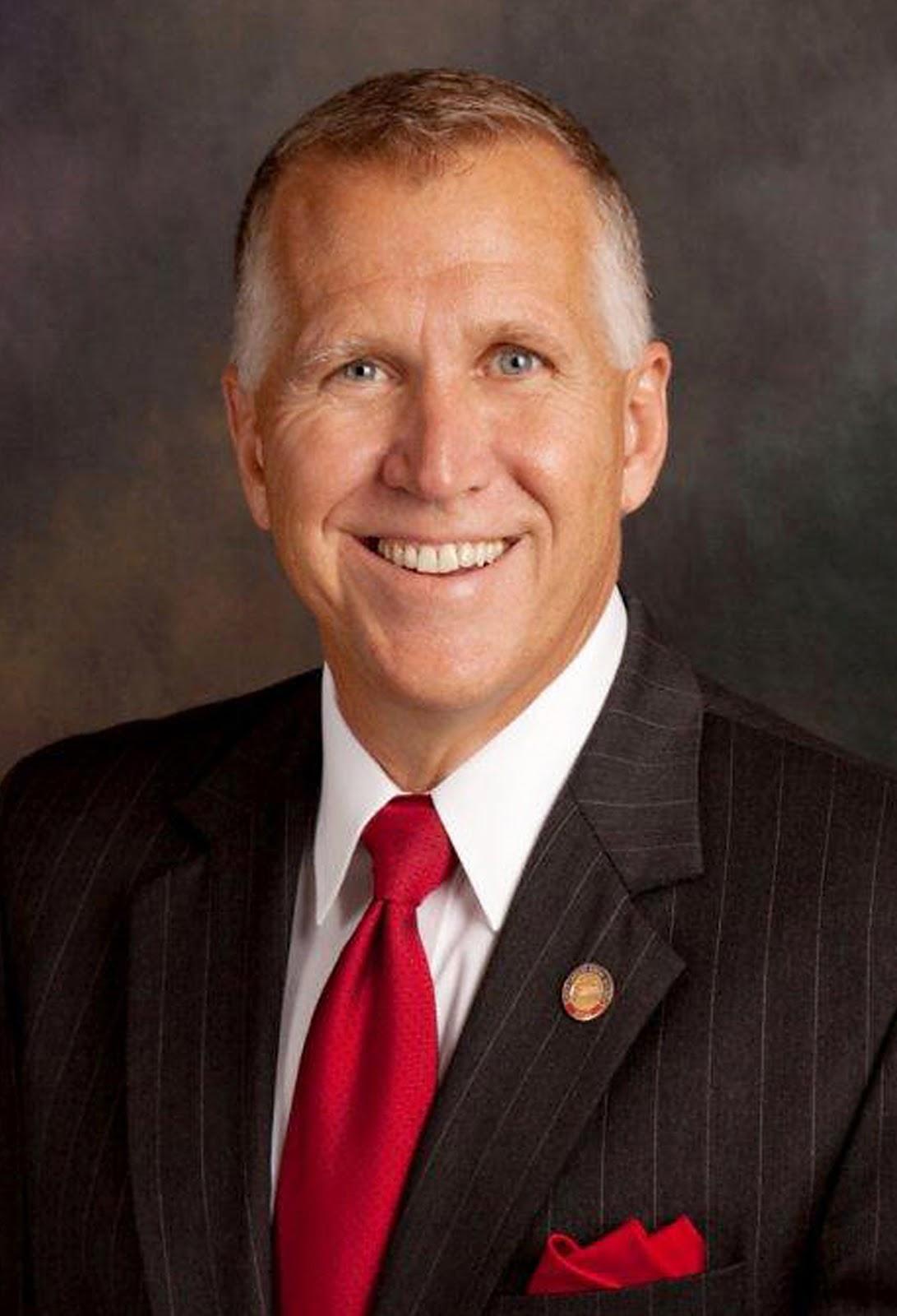 Direct democracy
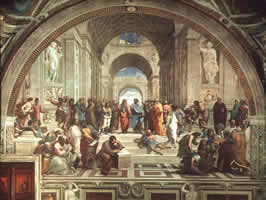 No representatives
Citizens are responsible for the day to day running of the government 
Example: Ancient Greece
Others
Wait!! There’s more…
Oligarchies
Power is held by a small group of people. 
oligos= few
Examples: one political party, one family, or one ethnic group. 
Sometimes, this means the military holds the power.
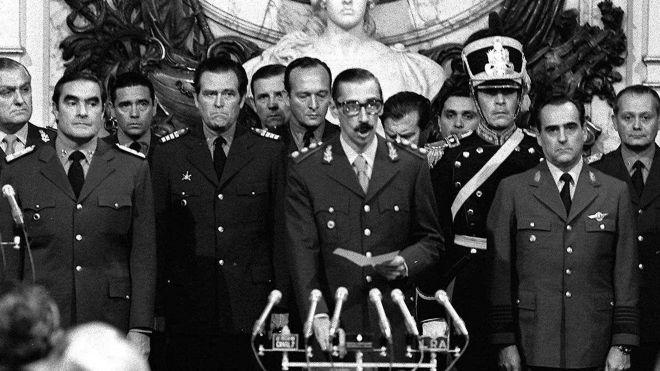 Theocracy
God is recognized as the ultimate authority. 
theo= god 
cracy=power
Religious law decides disputes. 
often in combination with another type of government. .
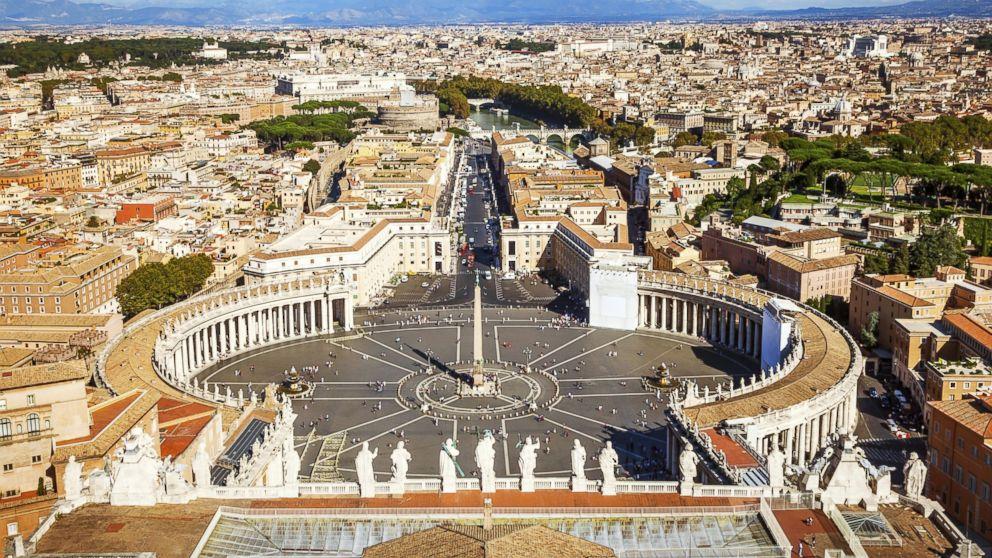 Anarchy
There is no person in control of the government. 
It is used to describe groups of people BEFORE they form governments. 
No anarchies exist today.
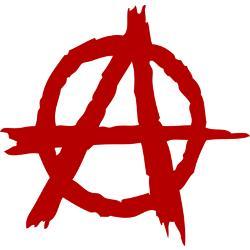 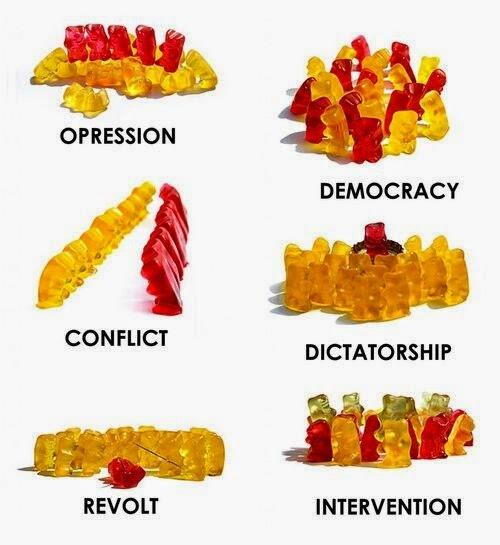